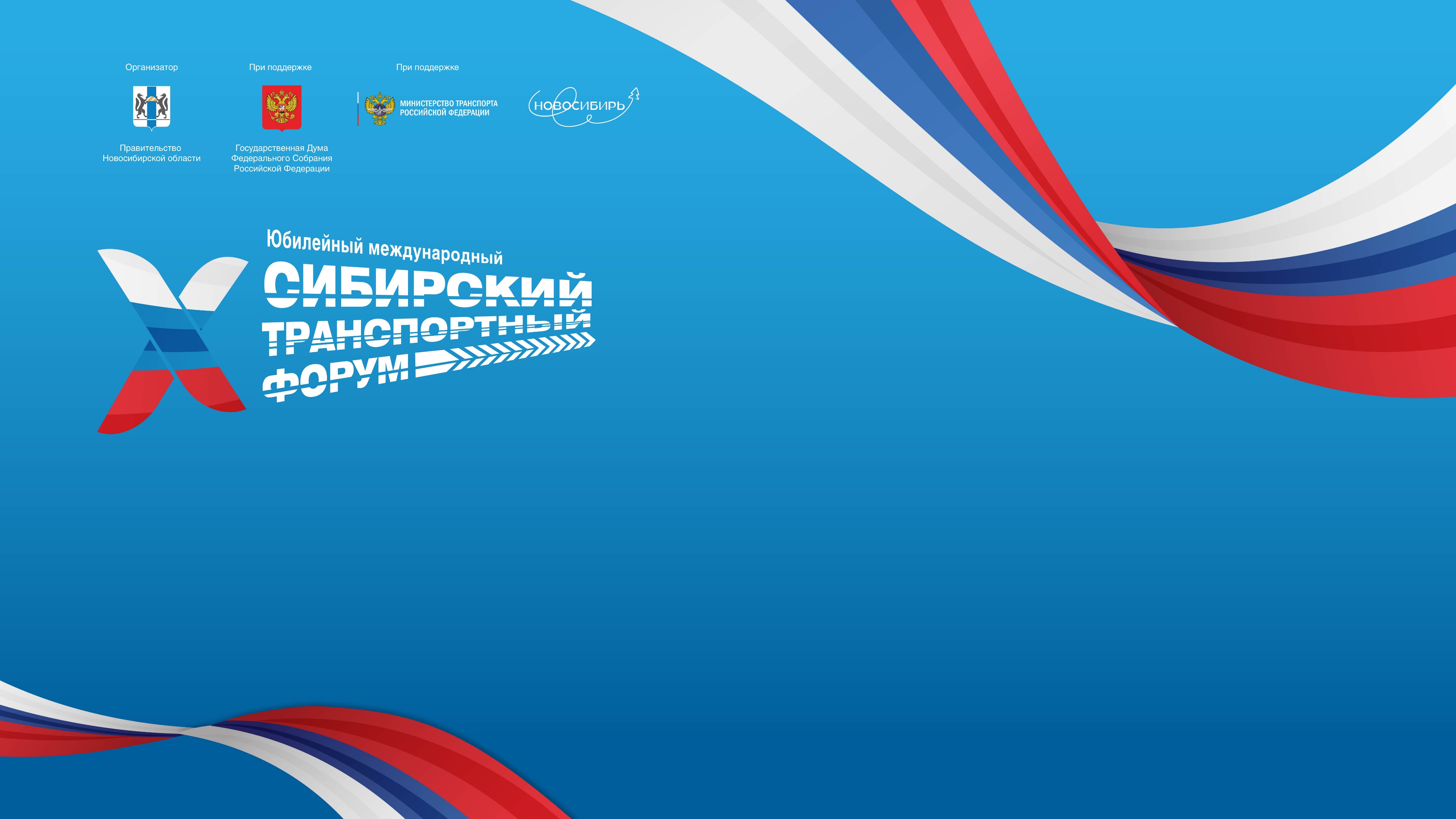 Начальник управления уголовного  розыска
УТ МВД России по Сибирскому федеральному округу
полковник полиции Адамсонов Сергей Васильевич
О принимаемых мерах в области обеспечения 
транспортной безопасности
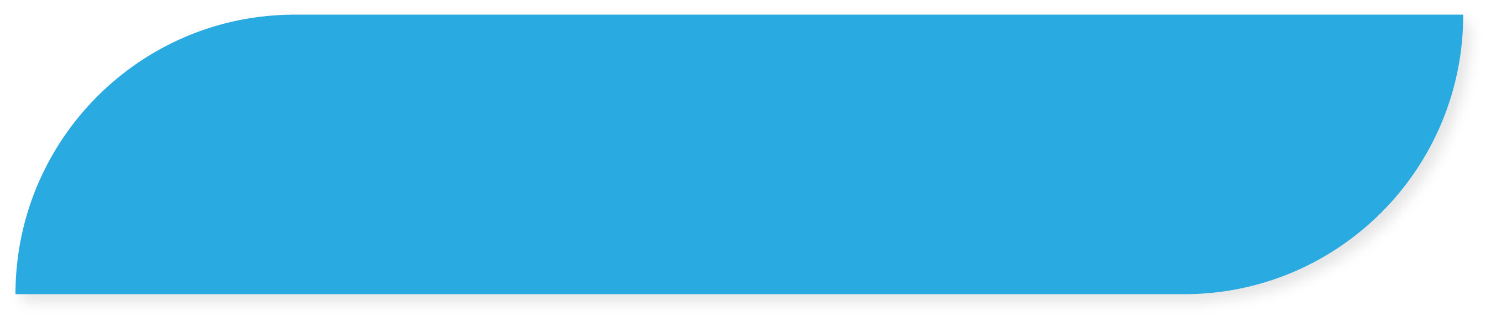 29 июня 2023
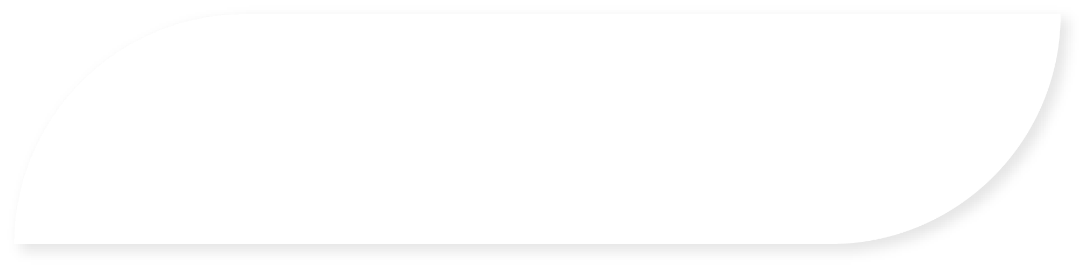 г. Новосибирск
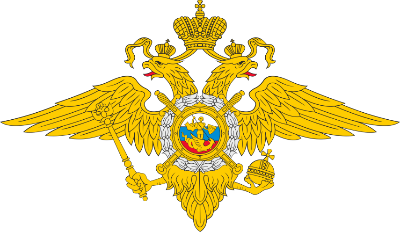 УТ МВД России по Сибирскому федеральному округу
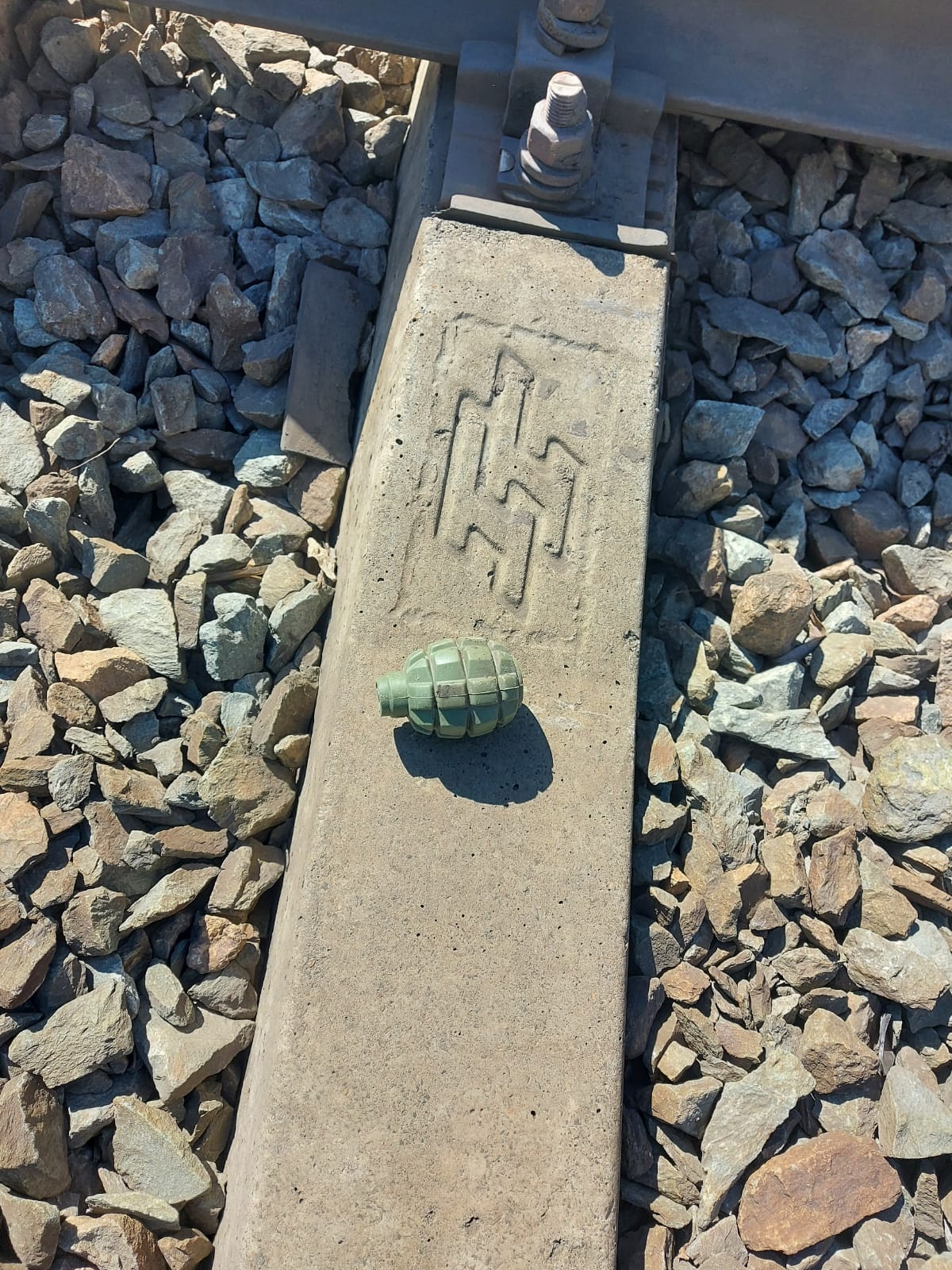 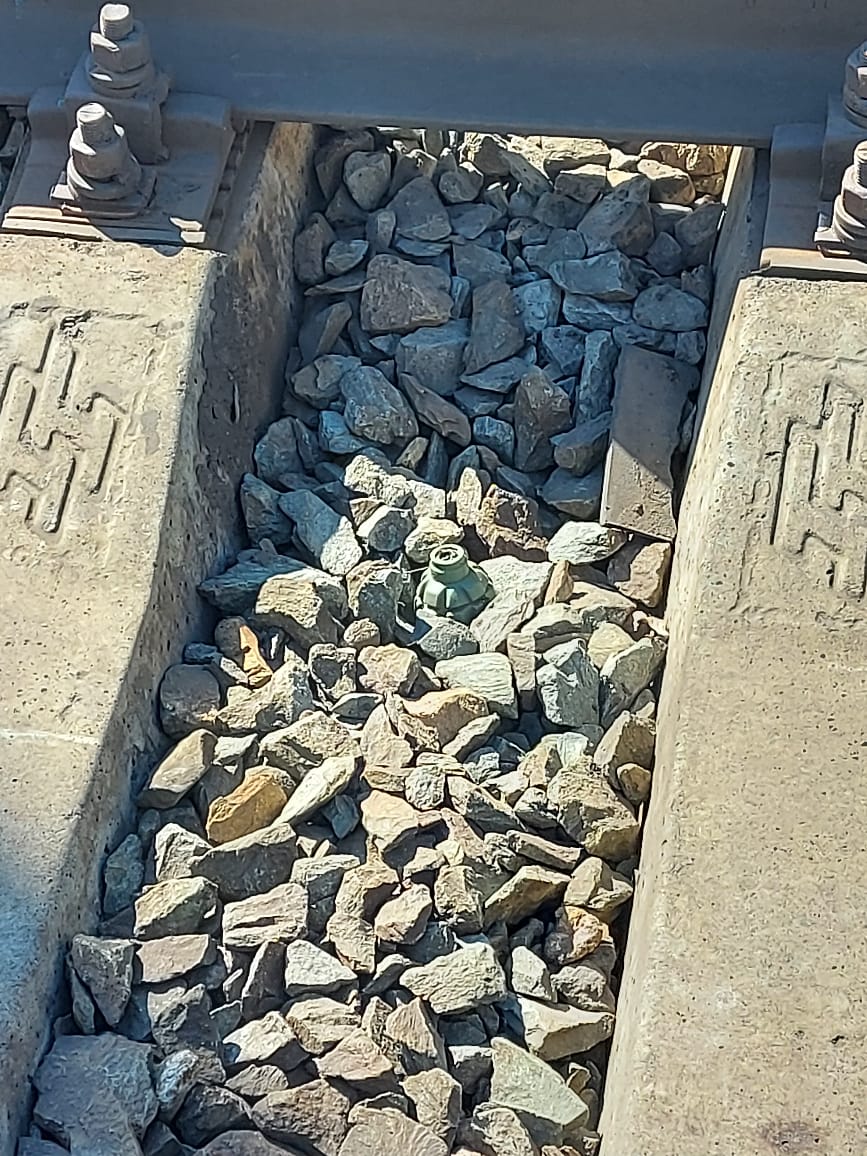 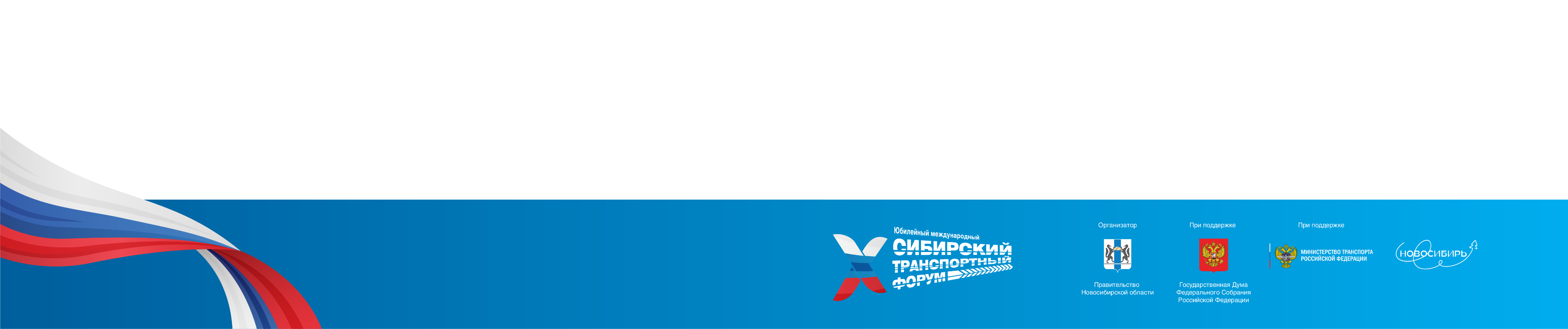 1
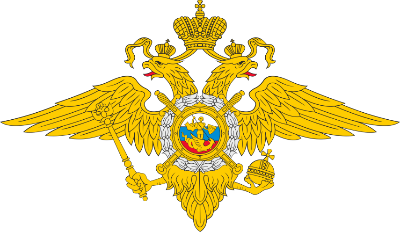 УТ МВД России по Сибирскому федеральному округу
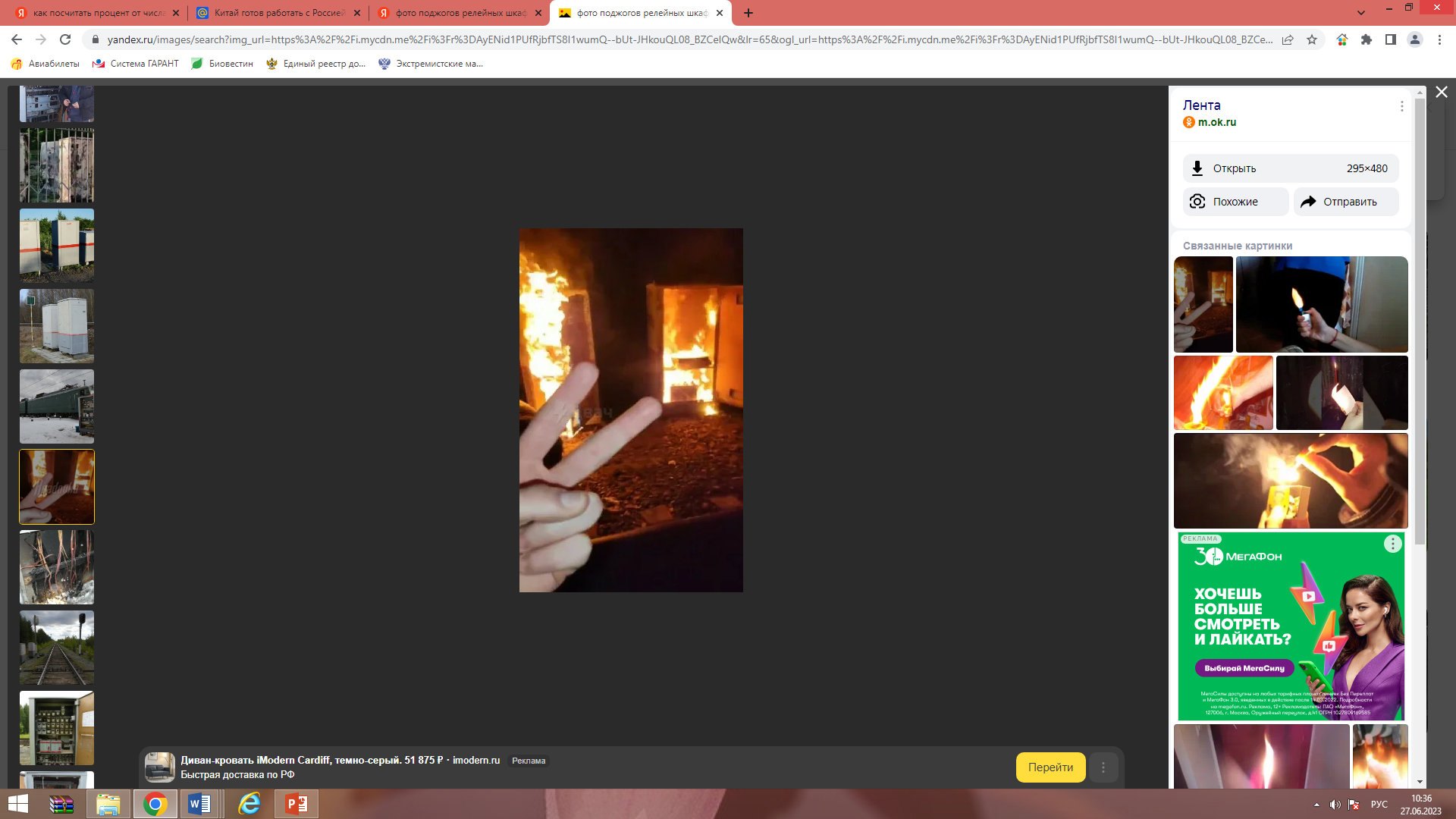 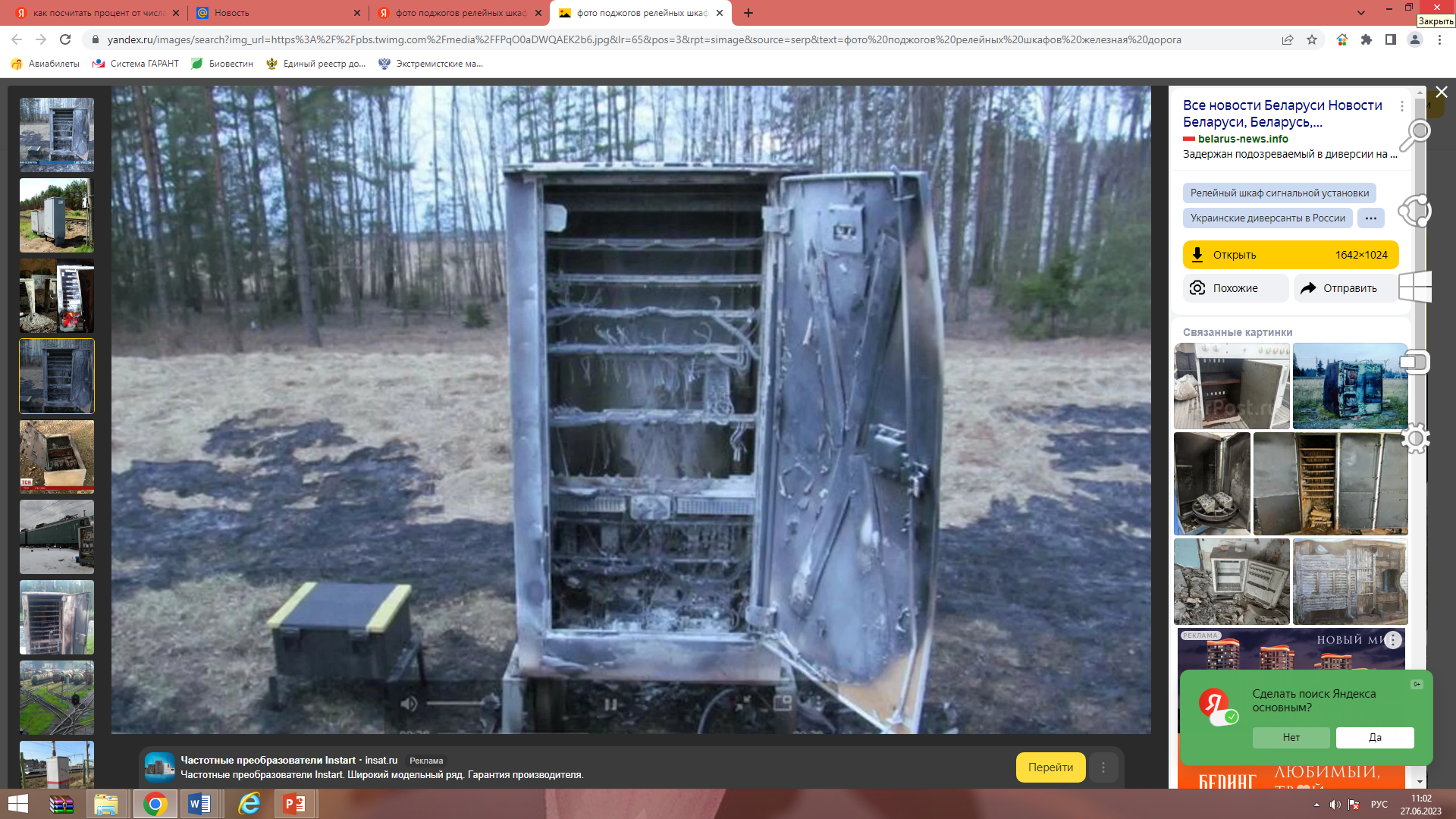 Совершение поджогов, повреждение технических средств, используемых для регулирования безопасности движения
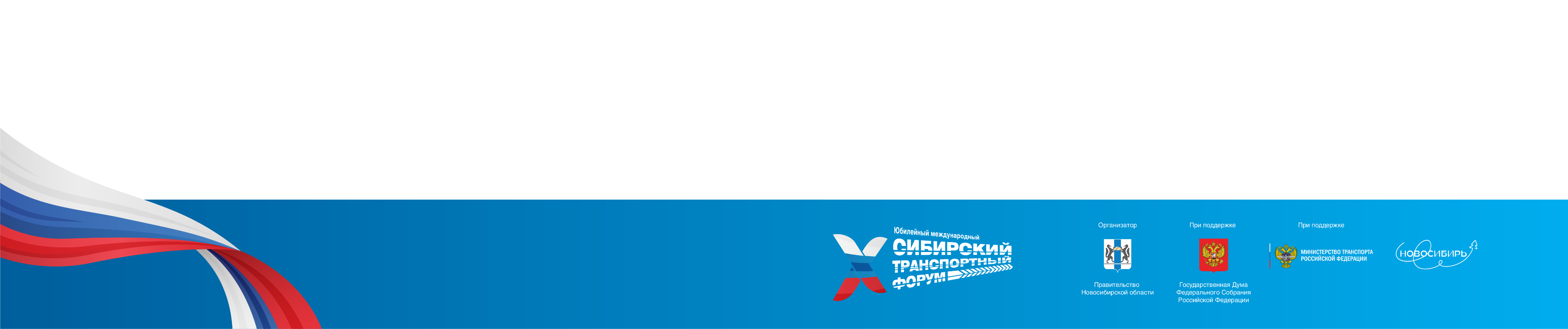 2
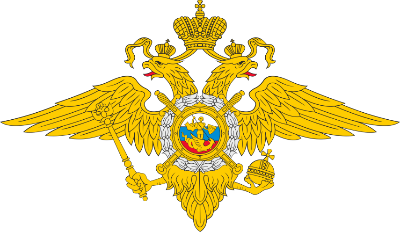 УТ МВД России по Сибирскому федеральному округу
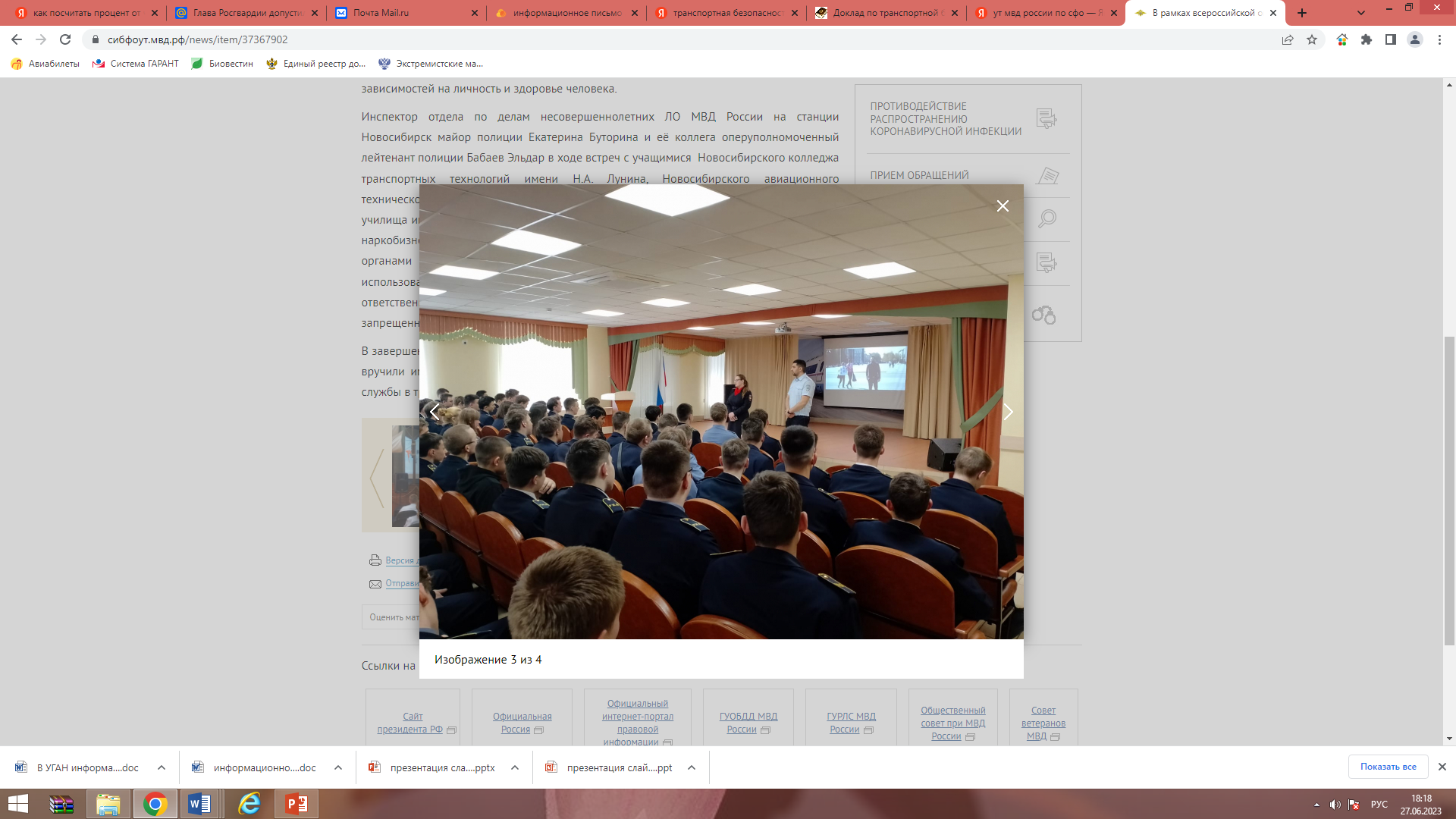 Профилактика правонарушений в молодежной среде
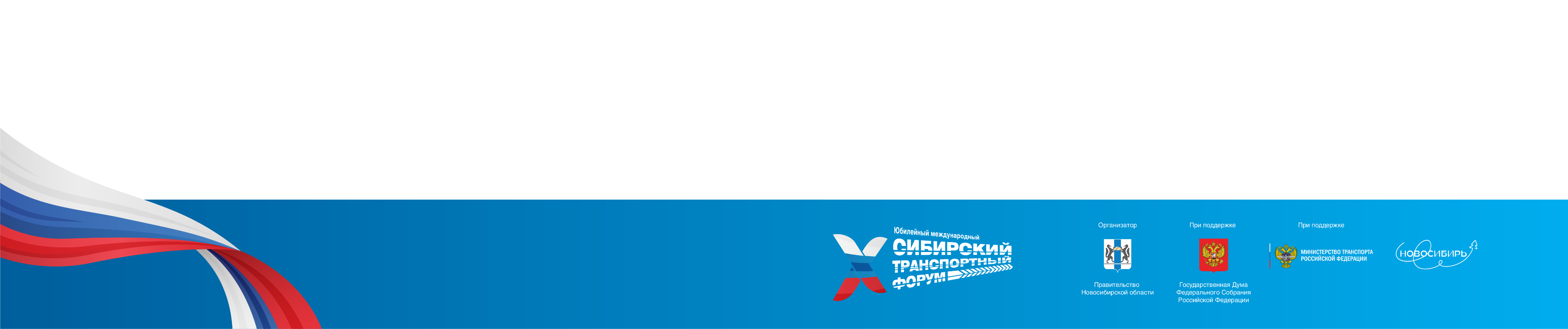 3
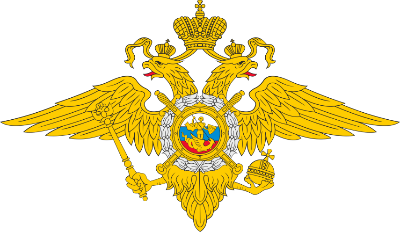 УТ МВД России по Сибирскому федеральному округу
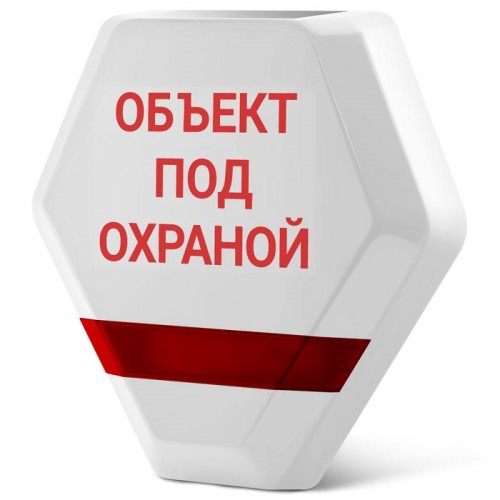 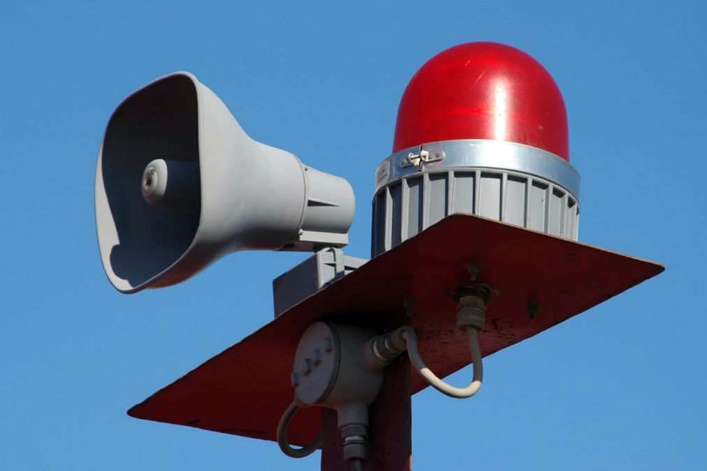 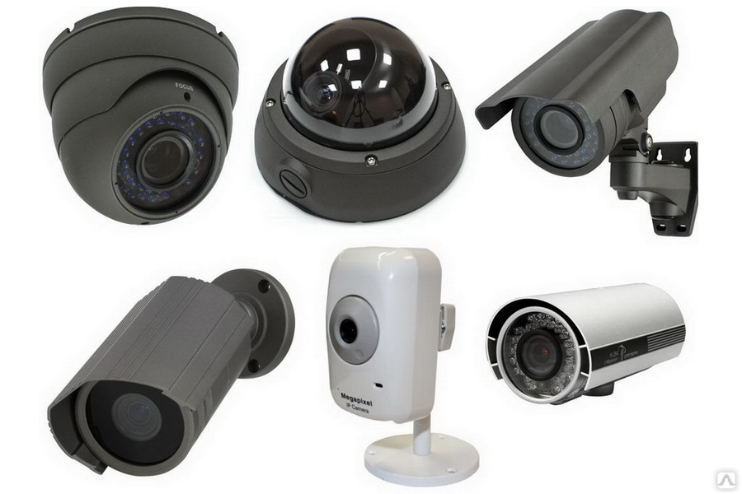 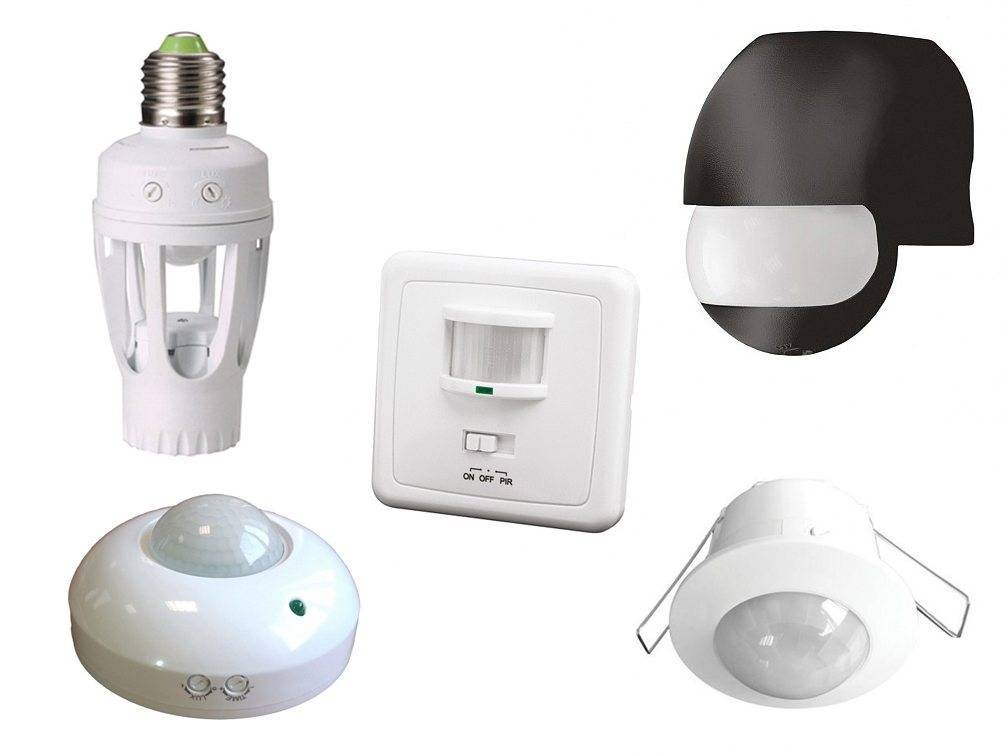 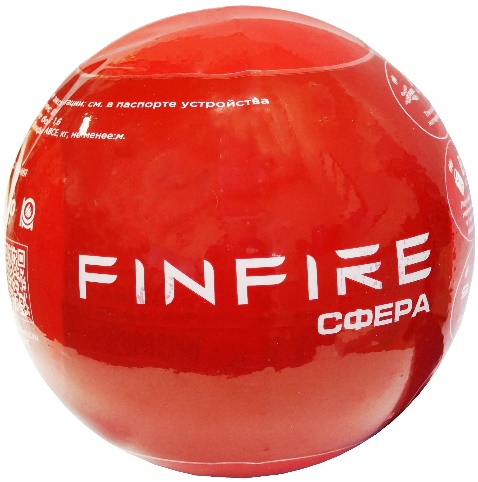 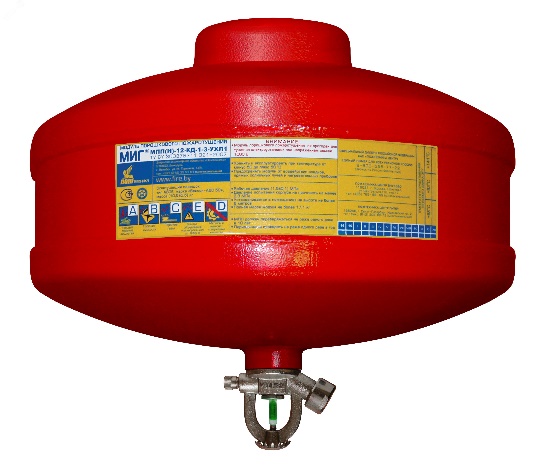 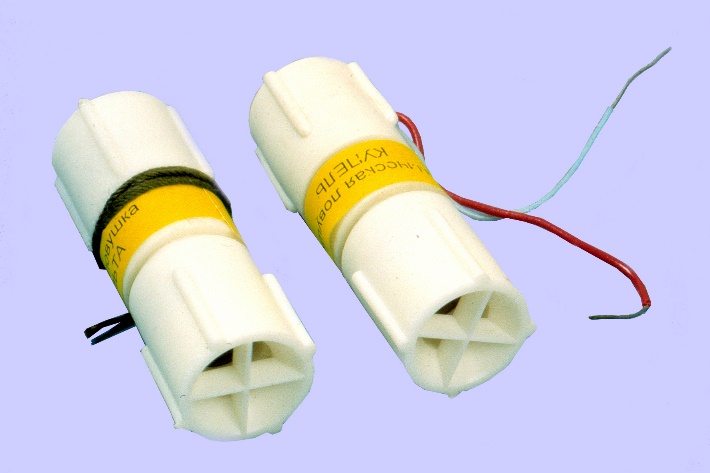 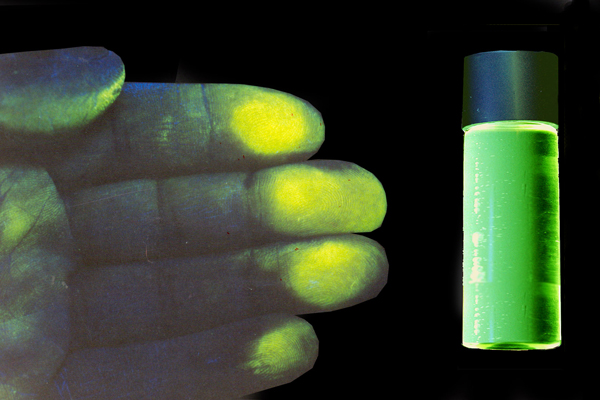 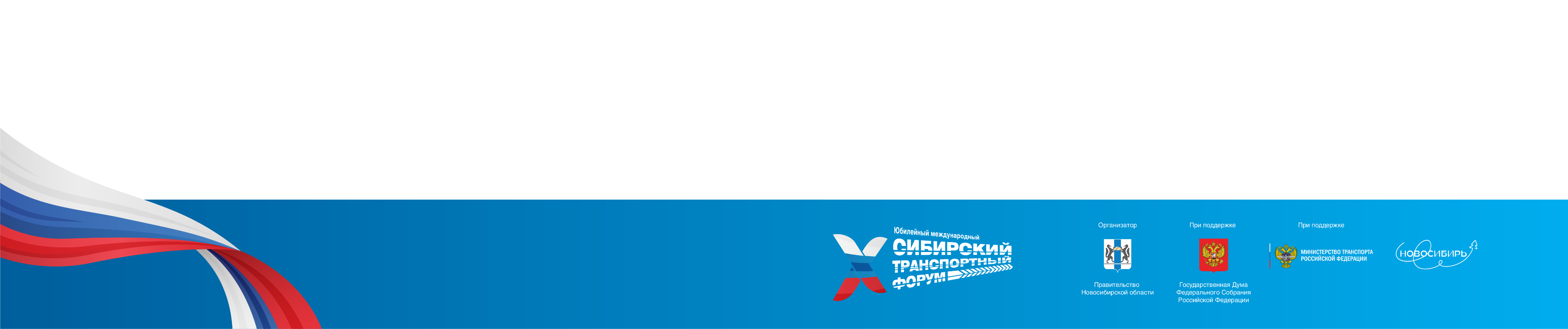 4
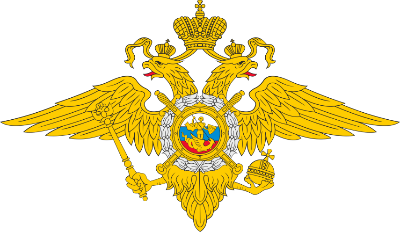 УТ МВД России по Сибирскому федеральному округу
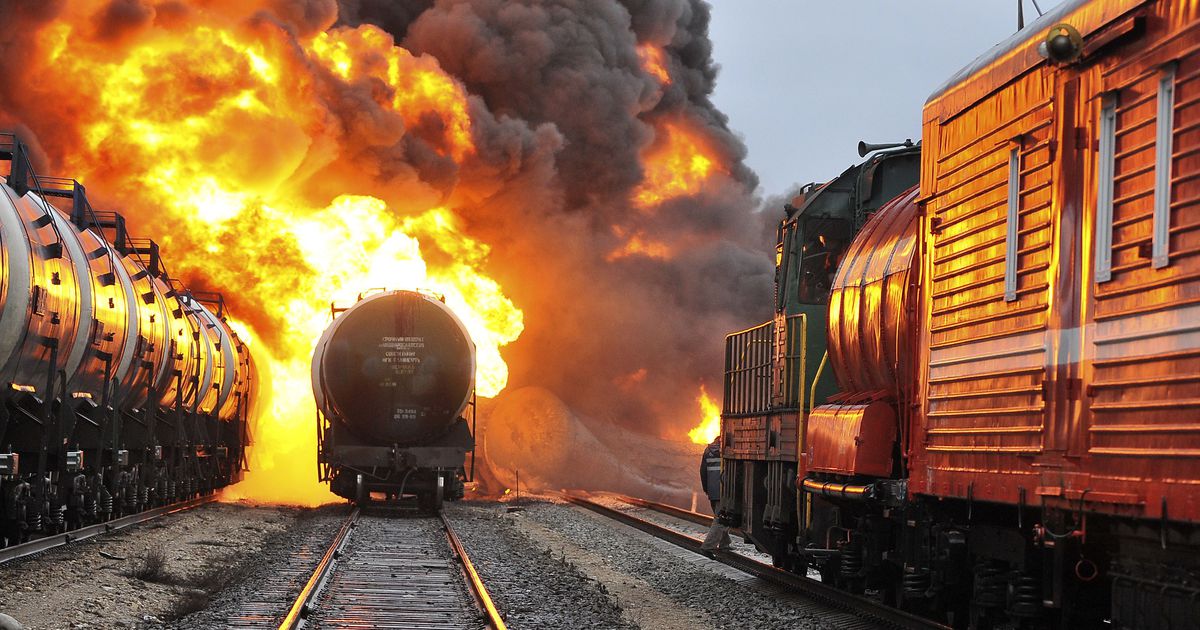 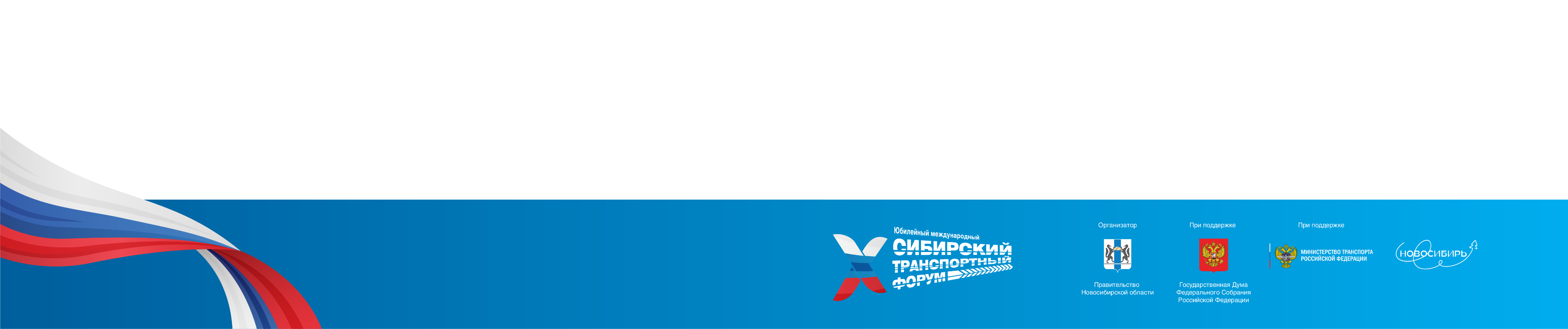 5
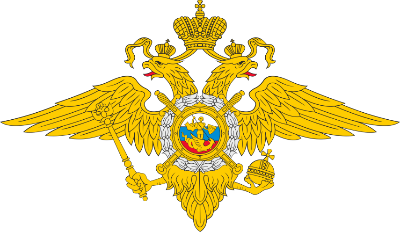 УТ МВД России по Сибирскому федеральному округу
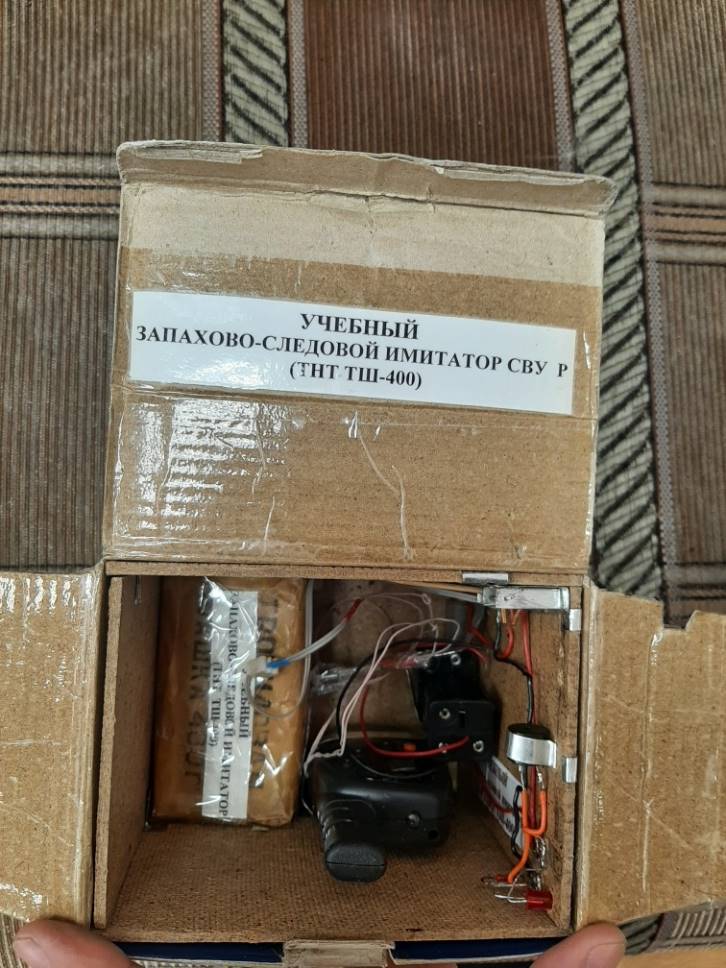 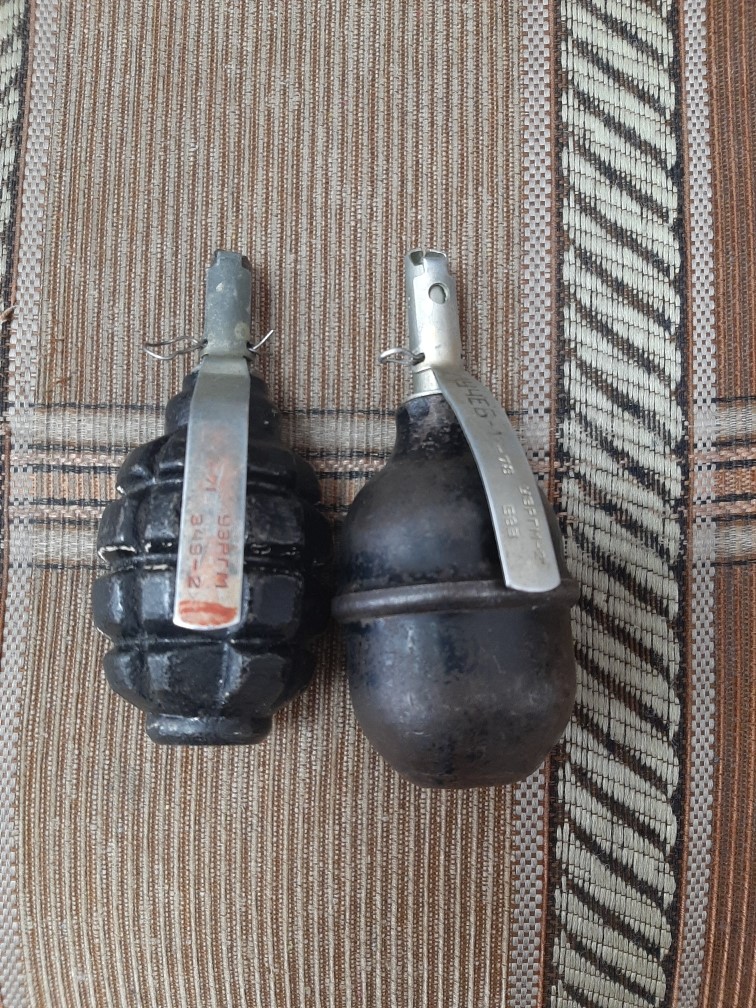 Образец тест-предмета и объектов
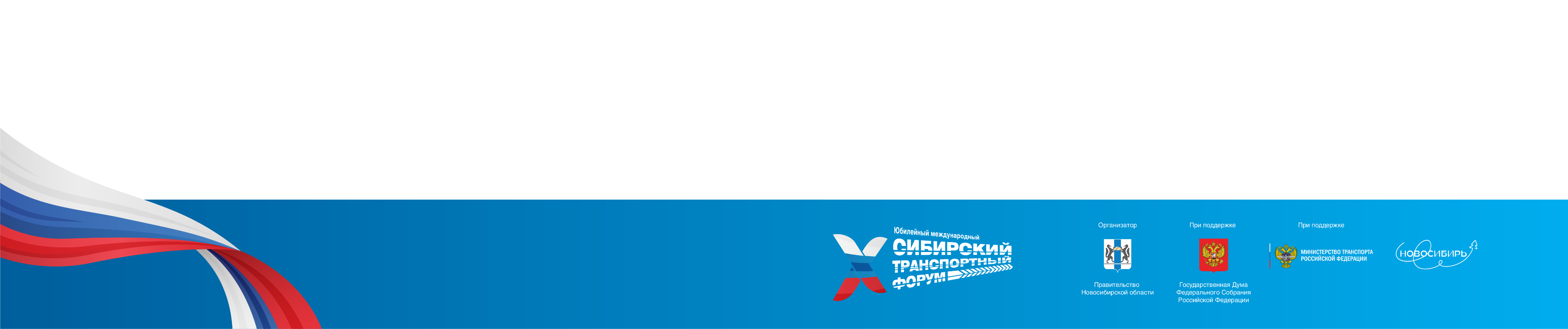 6
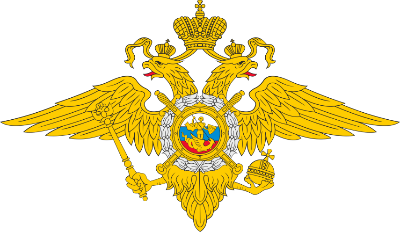 УТ МВД России по Сибирскому федеральному округу
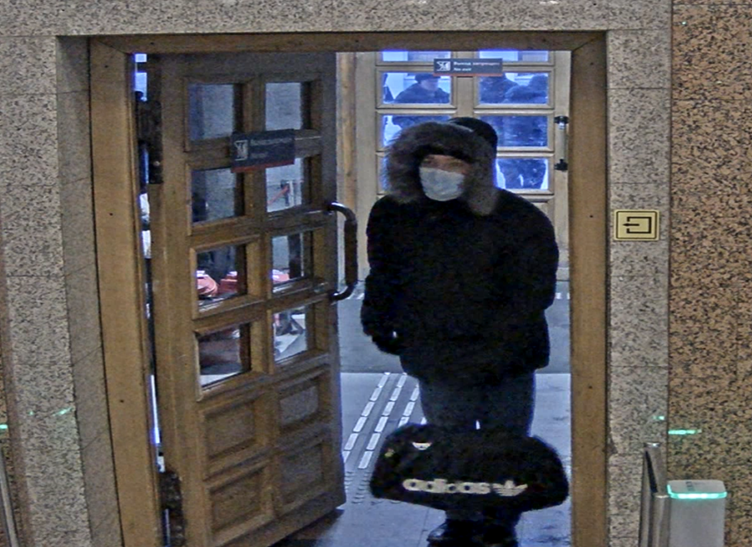 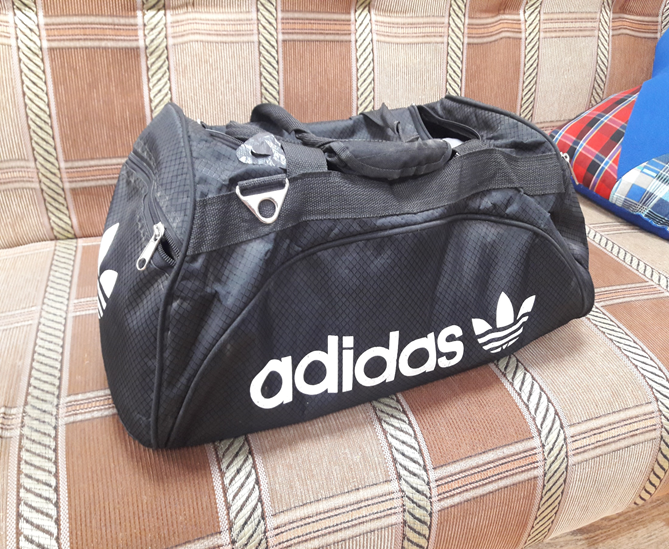 Проверка обеспечения безопасности на железнодорожном вокзале
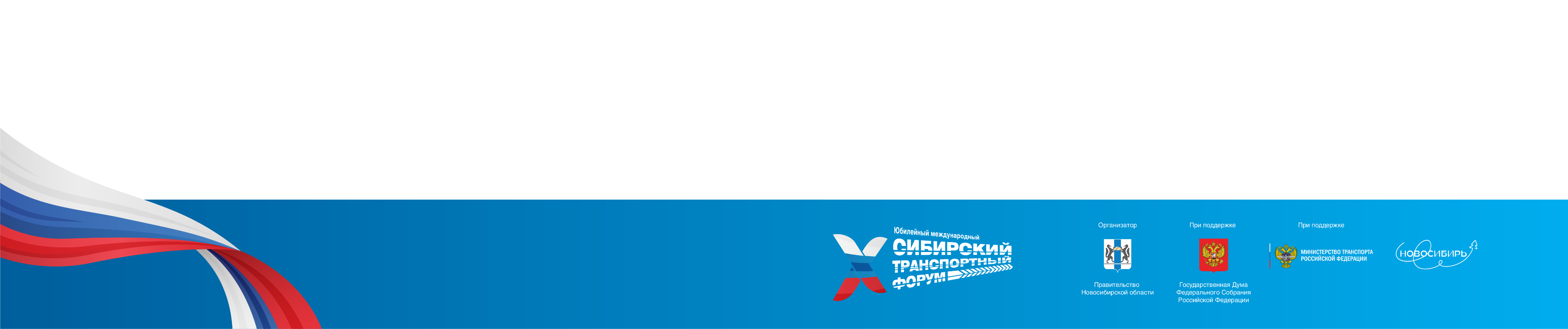 8
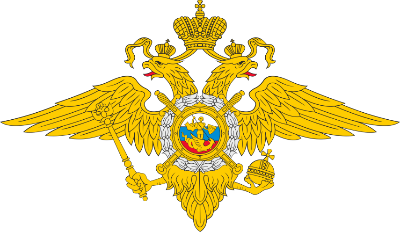 УТ МВД России по Сибирскому федеральному округу
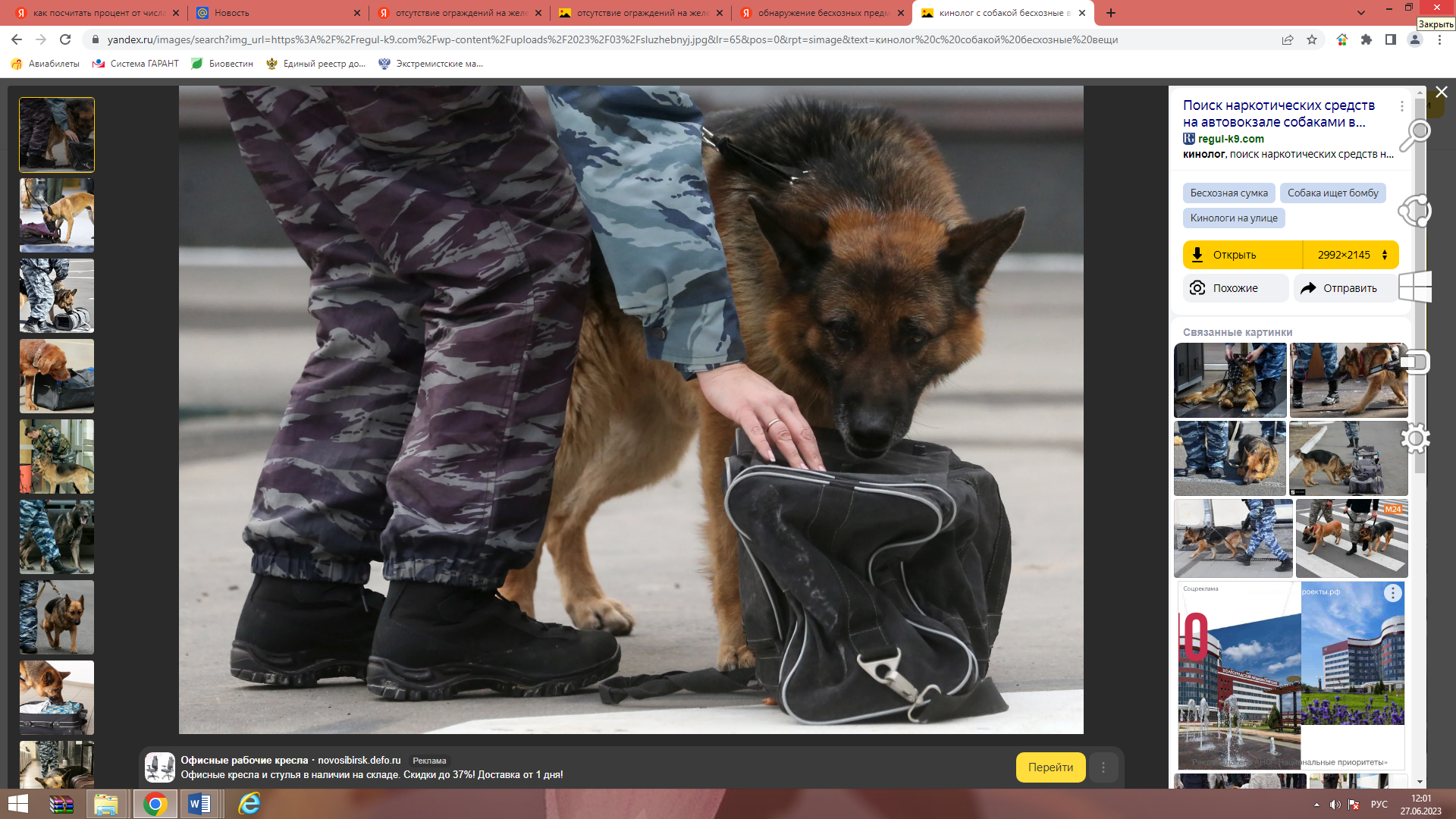 Обследование 
подозрительных 
предметов
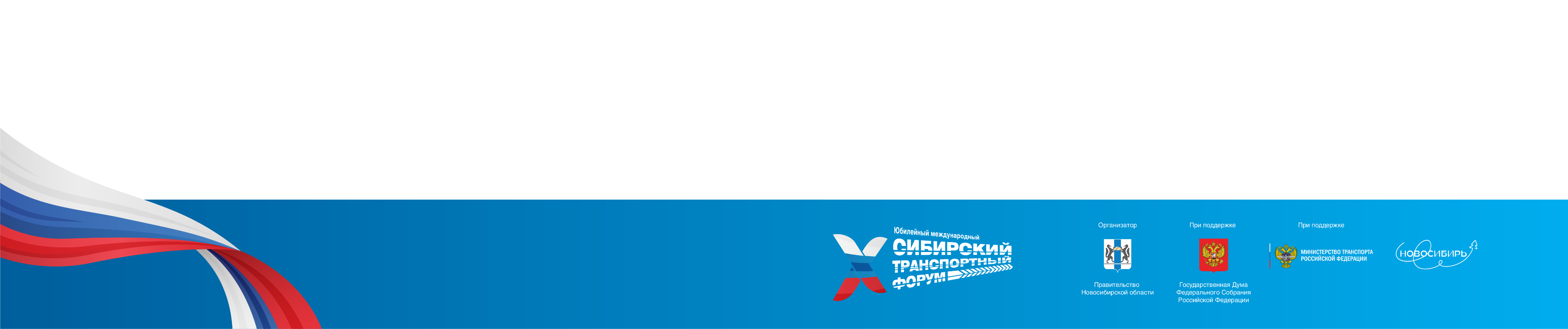 8
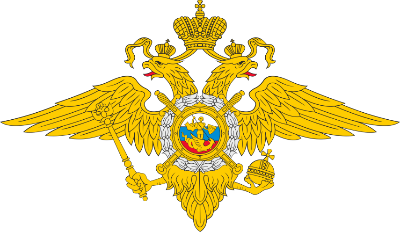 УТ МВД России по Сибирскому федеральному округу
Основная задача - совместными усилиями обеспечить безопасность 
и бесперебойность пассажирских и грузовых перевозок всеми видами транспорта
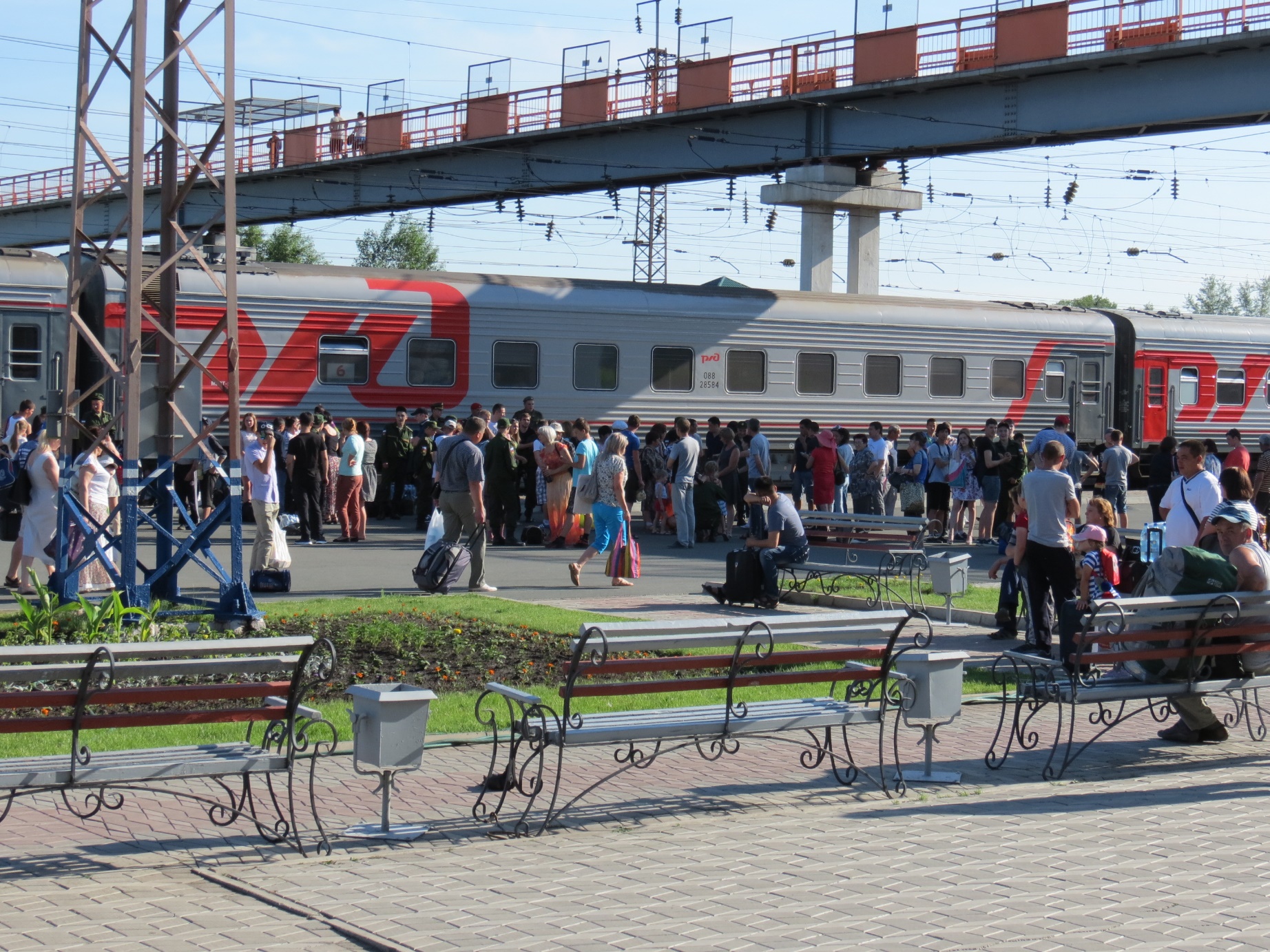 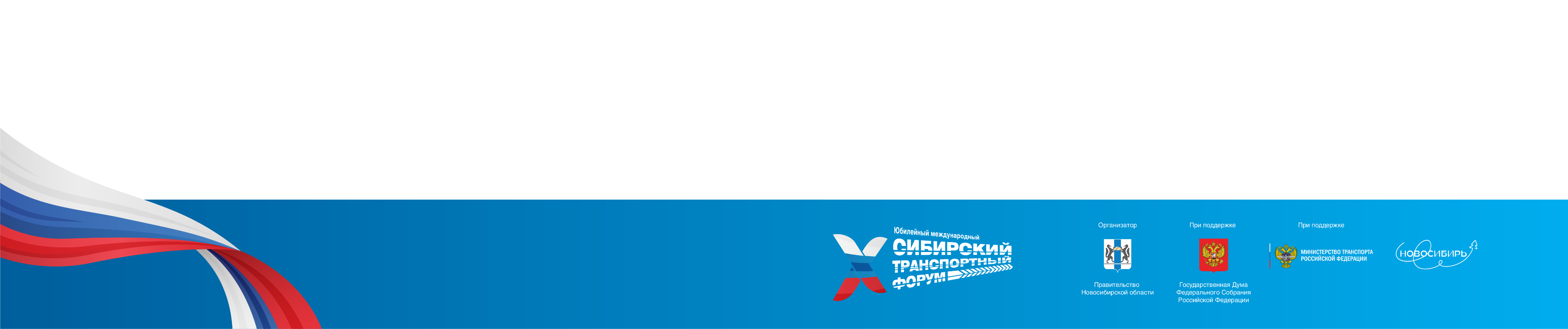 8
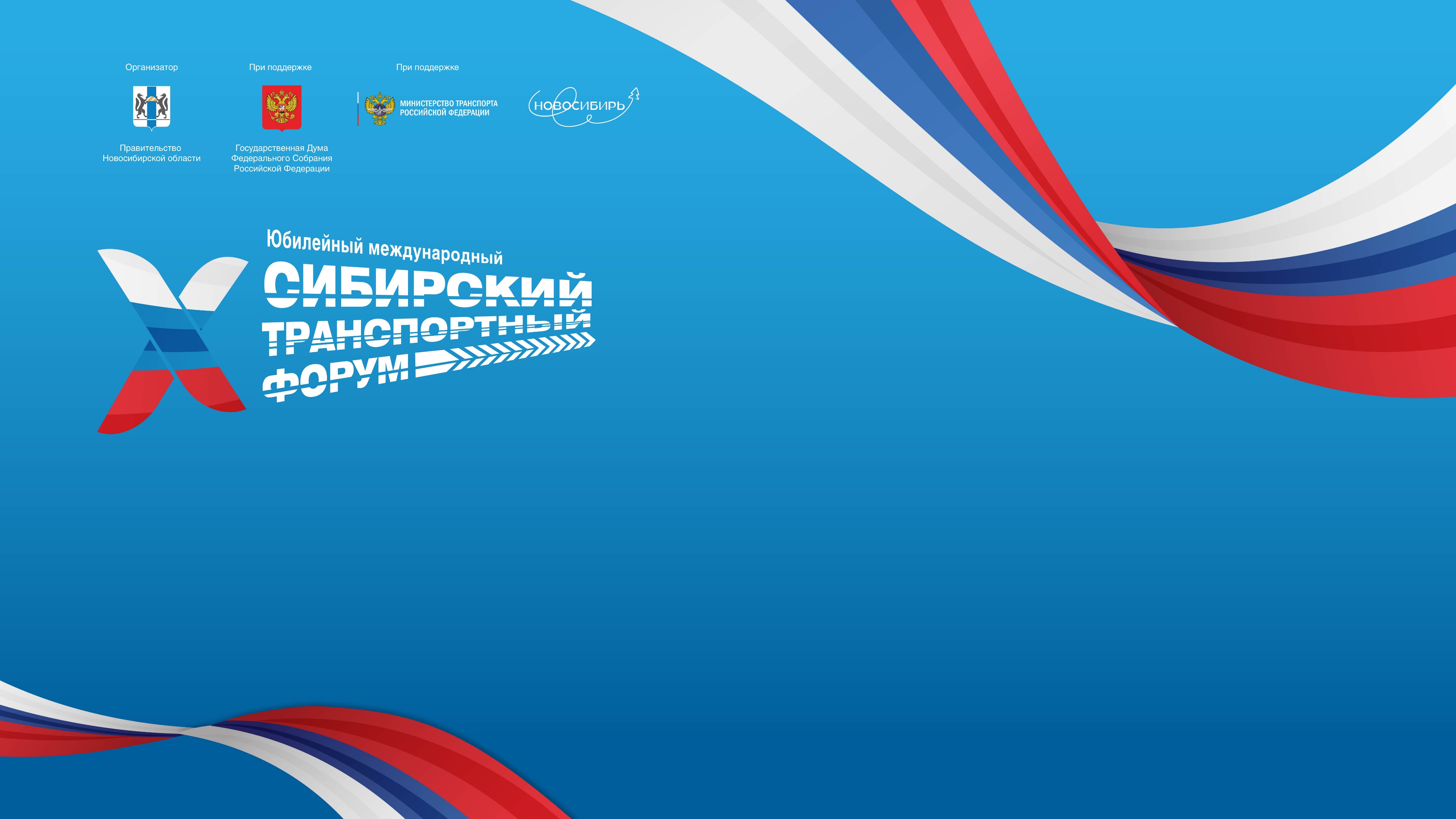 Начальник управления уголовного  розыска
УТ МВД России по Сибирскому федеральному округу
полковник полиции Адамсонов Сергей Васильевич
О принимаемых мерах в области обеспечения 
транспортной безопасности
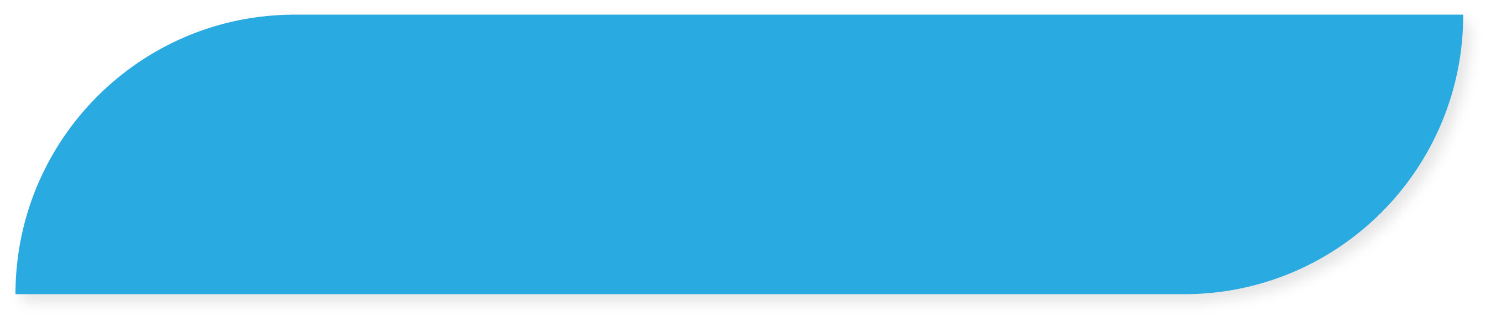 29 июня 2023
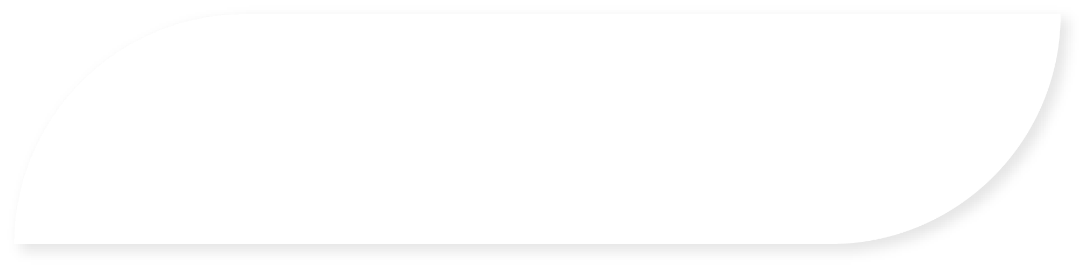 г. Новосибирск